Добрая волшебница, 
милая Снегурочка!
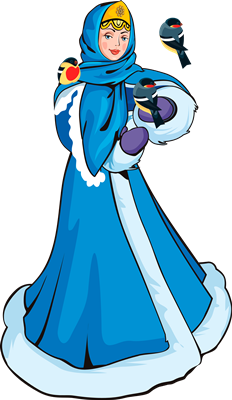 Интерактивный рассказ-викторина для учащихся                    5-8  классов
Автор:
Ольга Михайловна Степанова,  
учитель английского языка 
МБОУ «Цивильская СОШ №1 
имени Героя Советского Союза   М.В. Силантьева»
города Цивильск Чувашской Республики
2018
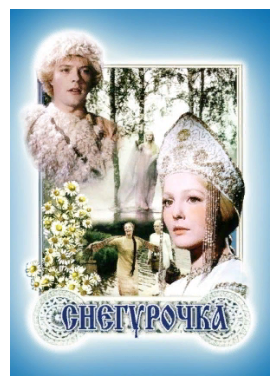 «Снегурочка» — советский полнометражный цветной художественный фильм-сказка, поставленный на Киностудии «Ленфильм» в 1968 году режиссёром Павлом Кадочниковым по одноимённой пьесе А. Н. Островского из цикла «Весенние ___________ ».
сказки
мультфильм
«Сказка о Снегурочке» — советский кукольный _______________ для детей по мотивам одноимённой русской народной сказки. Создан на студии «Союзмультфильм» в 1957 году.
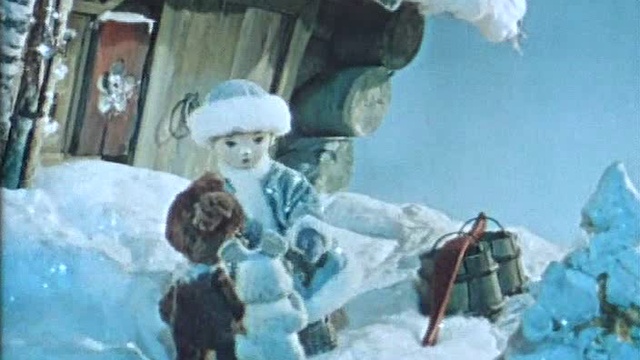 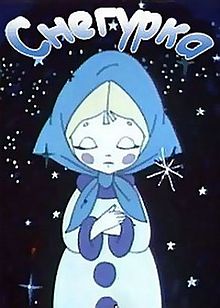 «Снегурка» — советский рисованный мультфильм, созданный киностудией «Союзмультфильм» в 1969 году по мотивам русской народной сказки. В 1990-е годы мультфильм был дублирован в  ________ американской компанией «Jove» под названием «The snow girl».
США
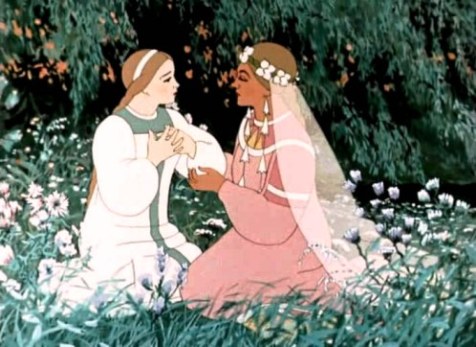 фильм
«Снегурочка» — советский полнометражный рисованный мультипликационный ____________ 1952 года по мотивам одноимённой пьесы А. Н. Островского на музыку Н. А. Римского-Корсакова в обработке Л. А. Шварца.
Заканчивается зима, и Дед Мороз собирается на север. Что же делать с дочкой Снегурочкой? Её ледяное сердце никогда не знало ни простых человеческих радостей, ни любви, но однажды она услышала песни Леля и захотела остаться в Берендеевом царстве. И просить свою мать — красавицу Весну — растопить её сердце…
сказка
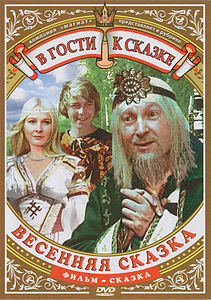 «Весенняя __________ » — советский полнометражный цветной телевизионный художественный фильм-сказка, поставленный на киностудии «Беларусьфильм» в 1971 году режиссёром Юрием Цветковым по мотивам пьесы А. Н. Островского «Снегурочка».
«Ледяная ____________» — советский художественный фильм.
внучка
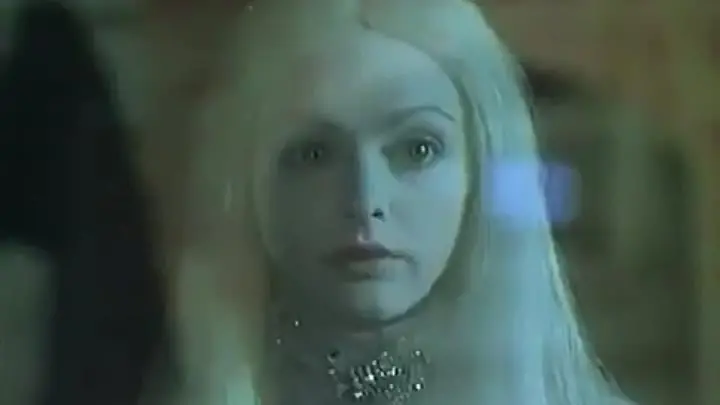 Фильм по мотивам русской народной сказки о Снегурочке. Полюбился ей деревенский гончар — и захотела она стать обыкновенной девушкой и выйти за него замуж. Но счастью влюблённых мешает коварный обман князя…
«Снегурочка» — российский кукольный мультфильм 2006 года по одноимённой пьесе А. Н. Островского. Режиссёр Мария Муат создала мультфильм на студии «Анимос» в проекте «Русская  ______________ — детям».
классика
Победитель и обладаель премий: Ника (2007) — Лучший анимационный фильм
XII Открытый российский фестиваль анимационного кино (Суздаль, 2007) — Приз жюри «Лучший мультипликат»
XVII Международный кинофестиваль документальных, короткометражных игровых и анимационных фильмов «Послание к Человеку» (Санкт-Петербург, 2007) — Диплом
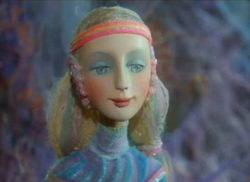 «Зимняя сказка» — советский музыкальный рисованный мультипликационный фильм. Новогодняя сказка о том, как лесные _____________ решили встретить Новый год с Дедом Морозом. Выпуск военного времени, 1945 год.
зверушки
Наступила студёная суровая зима, скоро наступит Новый год. Лесные зверушки собрались его встречать. В этом им помогают Дед Мороз, Снегурочка и Снеговик. Озорная новогодняя сказка с музыкальными сценами вокруг новогодней ёлки, плясками и песнями. В мультфильме звучит музыка П. И. Чайковского.
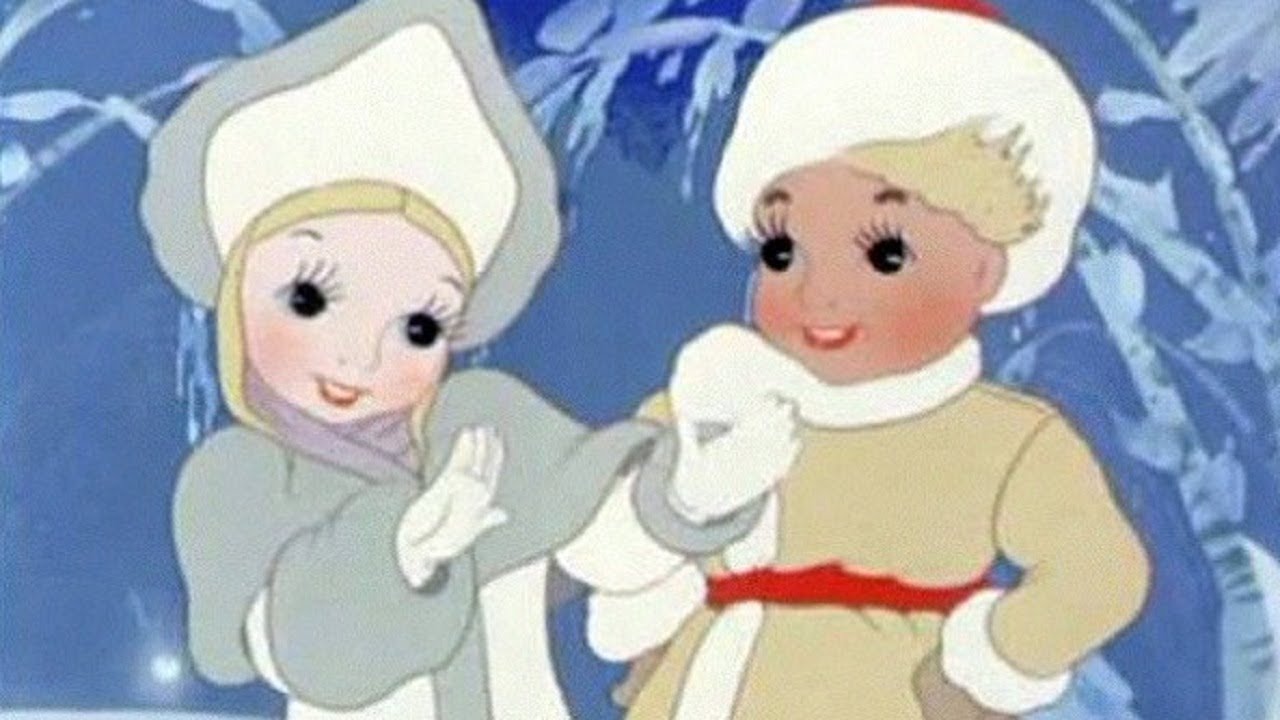 ёлки
«Когда зажигаются __________ » (1950) — мультфильм, сценарист Владимир Сутеев, впервые Снегурочка изображена как помощница Деда Мороза.
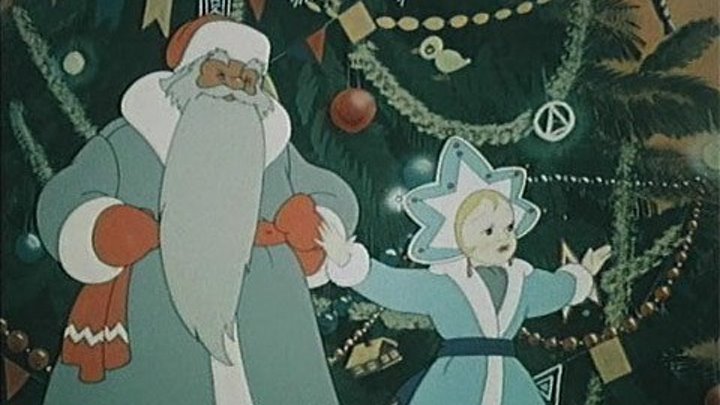 приключения
«Новогодние __________________Маши и Вити» — советская новогодняя музыкальная сказка для детей и взрослых, снятая в 1975 году по мотивам пьесы Павла Финна «Маша и Витя против „Диких гитар“» (Финн же написал и сценарий фильма).
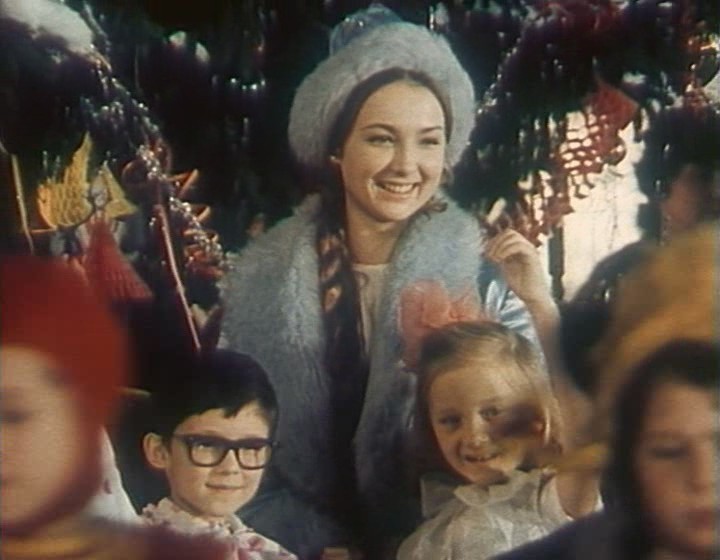 Премьера картины состоялась 25 декабря 1975 года в эфире Центрального телевидения СССР.
волк
«Дед Мороз и серый __________ » (1978) — мультфильм, сценарий Владимир Сутеев. Снегурочка появляется                                         как спутница Деда Мороза.
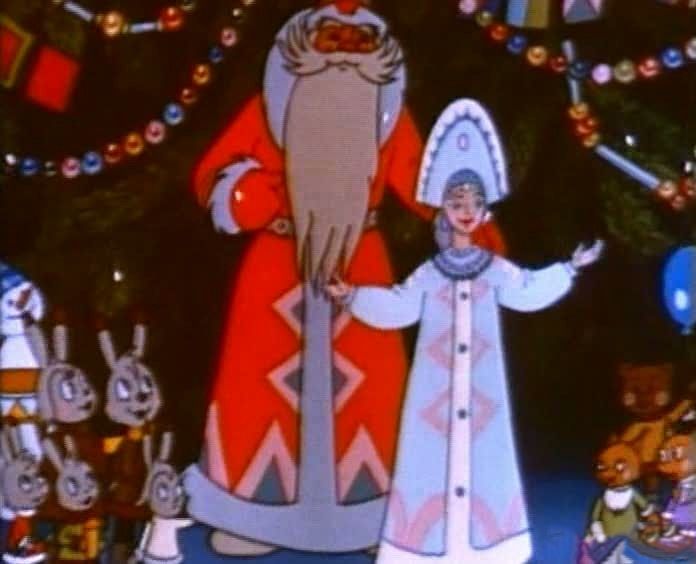 «Снегурочка. Пасхальная сказка» - художественный фильм . Появившись у стариков зимой, уже весной Снегурочка погибает на костре… Съемки проводились на территории музея русского деревянного зодчества в городе ___________ и в деревне Тверской области.
Суздаль
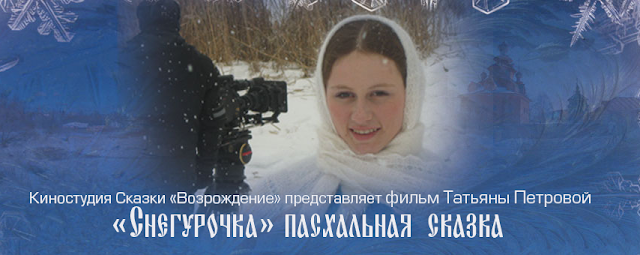 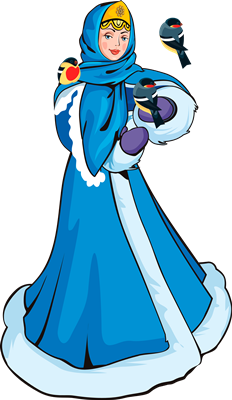 Не только фильмы и мультфильмы сняты про Снегурочку. Она и в песнях, и в мьюзиклах, театральных постановках…
Образ Снегурочки в искусстве представлен как волшебная, добрая  _________ …
фея
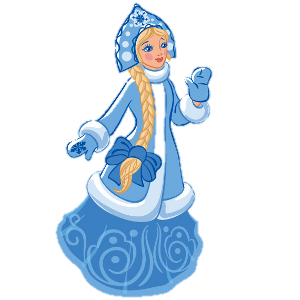 Девочка из снега или изо льда.
К нам она приходит в Новый год всегда.
С дедушкой подарки щедро раздает,
Водит____________ , песенки поет.
хороводы
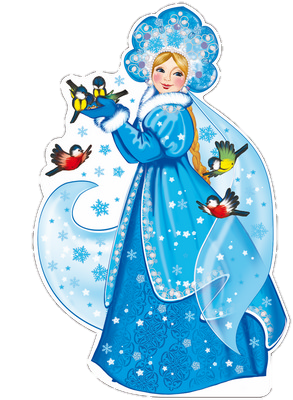 Мы ее Снегурочкой ласково зовем.
И в волшебный праздник в гости очень ждем.
С нею озорницей некогда скучать.
Новый  ________ с ней очень весело встречать!
год
Ребята, чем Вы порадуете нынче снегурочку?
Источник: 
Снегурочка https://ru.wikipedia.org/wiki/Снегурочка 
Изображения взяты на сайте    http://yandex.ru 	
Условия использования сайта https://yandex.ru/legal/fotki_termsofuse/